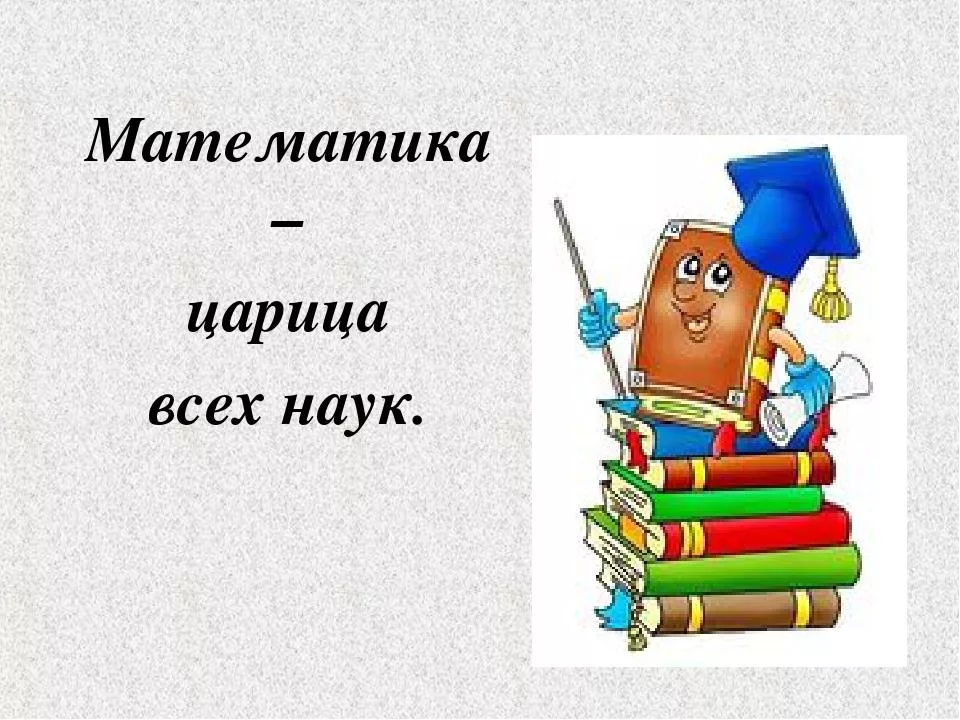 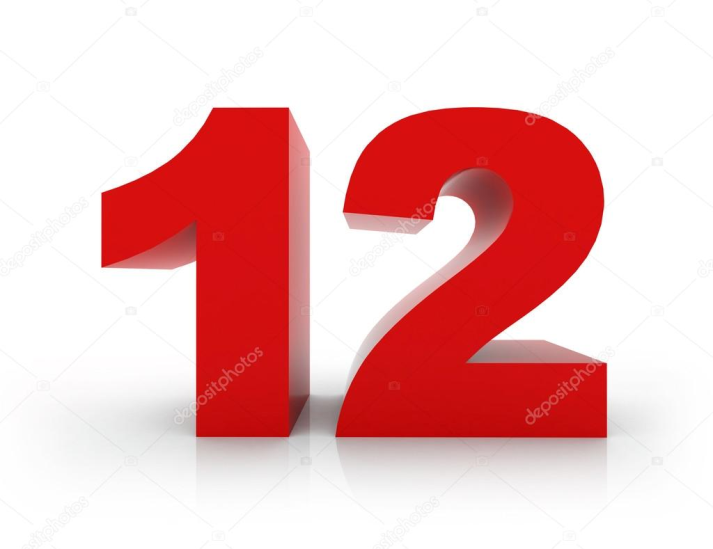 Знакомство с числом
Презентацию подготовил: 
воспитатель МБДОУ «Мозаика» с.Хурба
Лисовец Наталья Викторовна
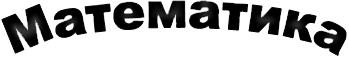 3
4
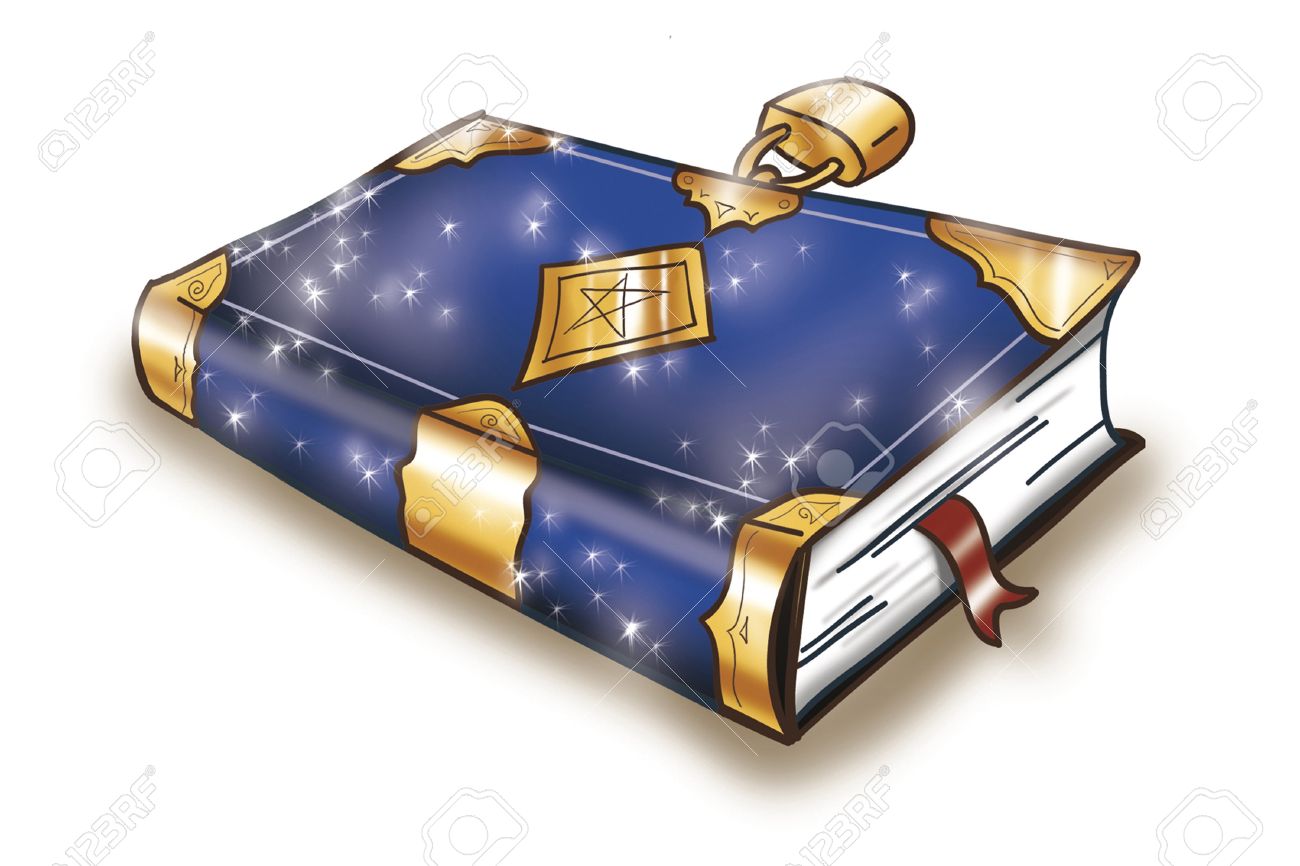 2
5
1
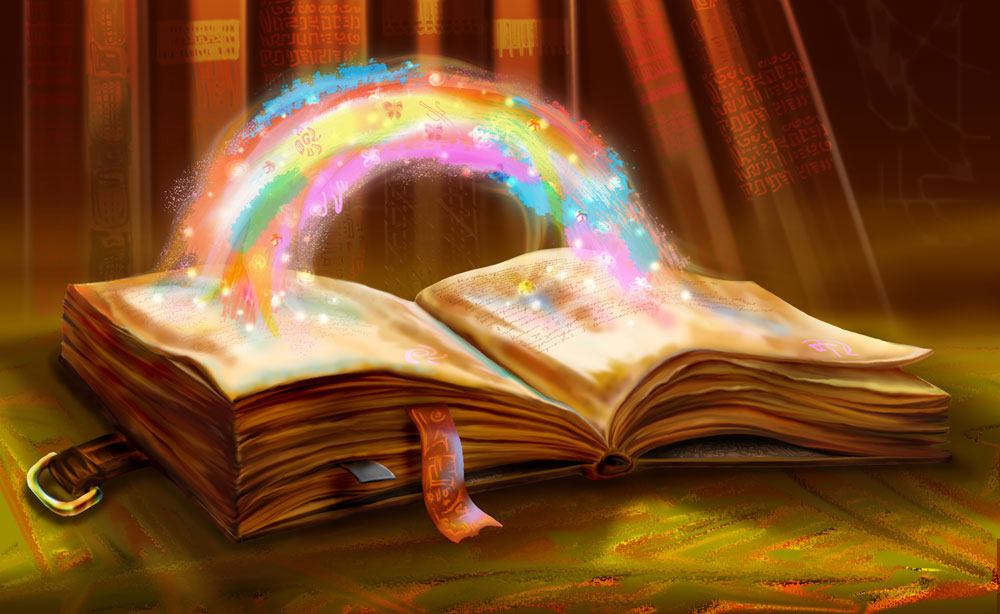 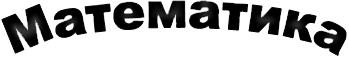 3
4
2
5
1
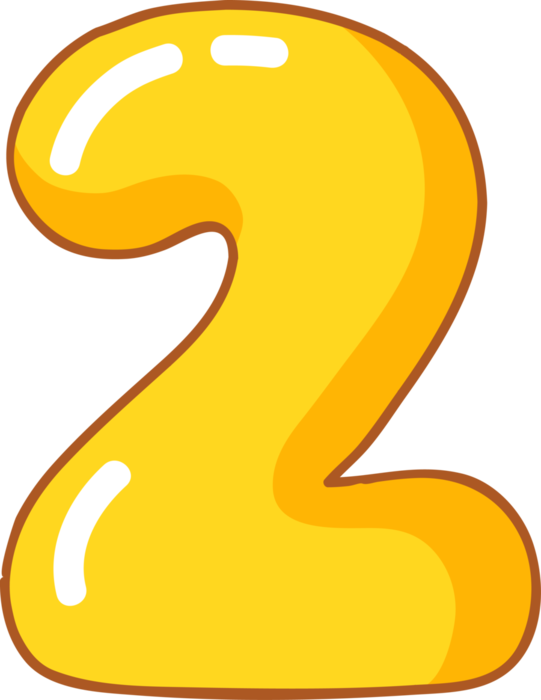 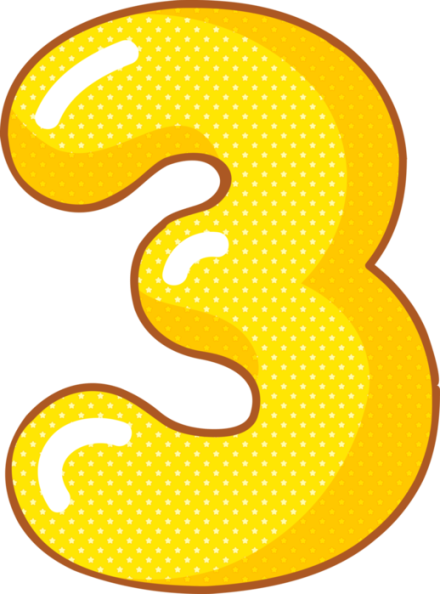 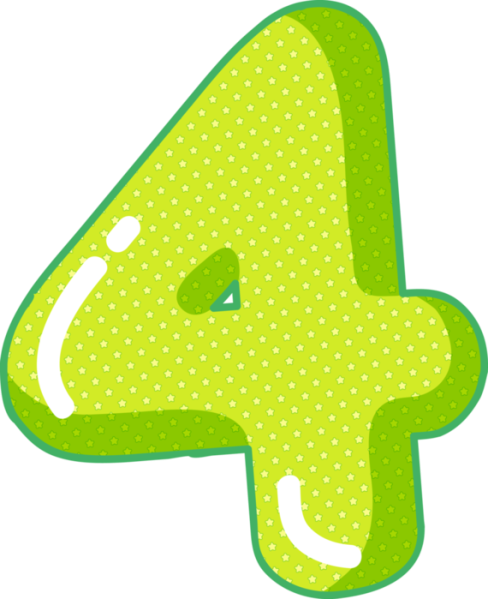 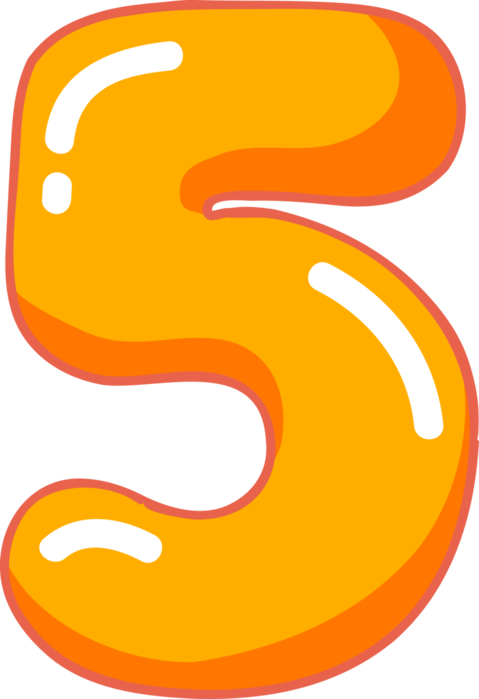 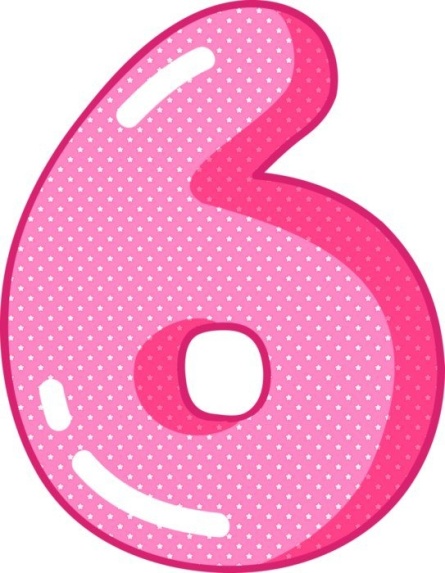 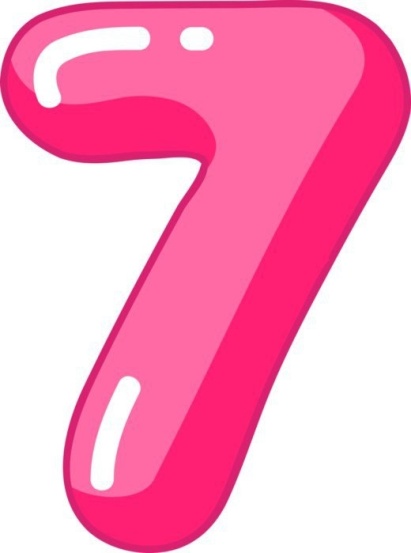 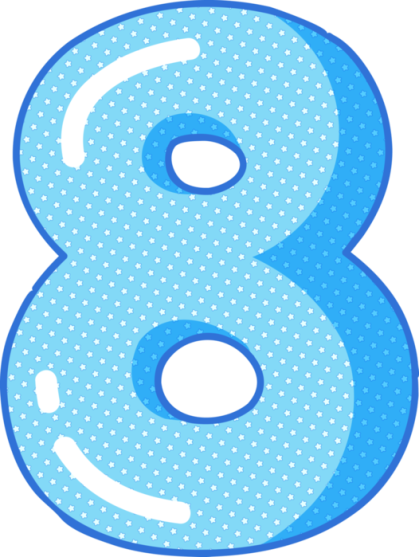 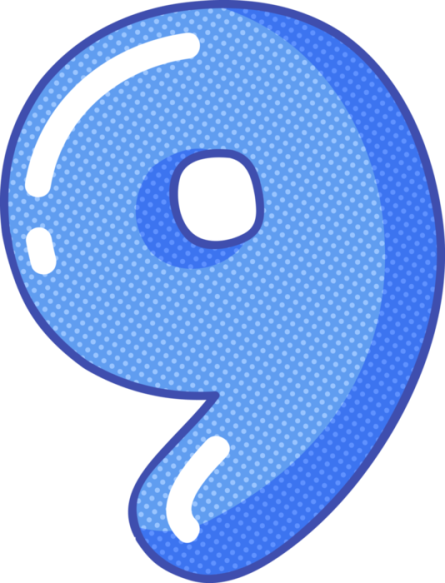 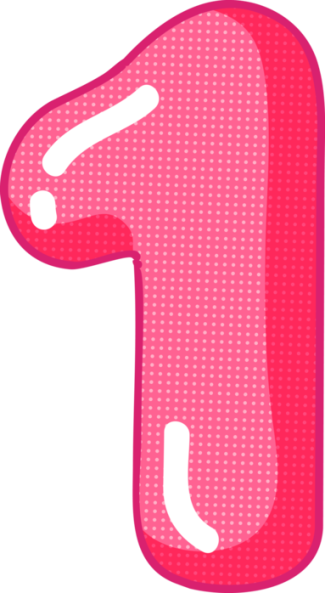 +
=
4
6
2
-
=
3
4
7
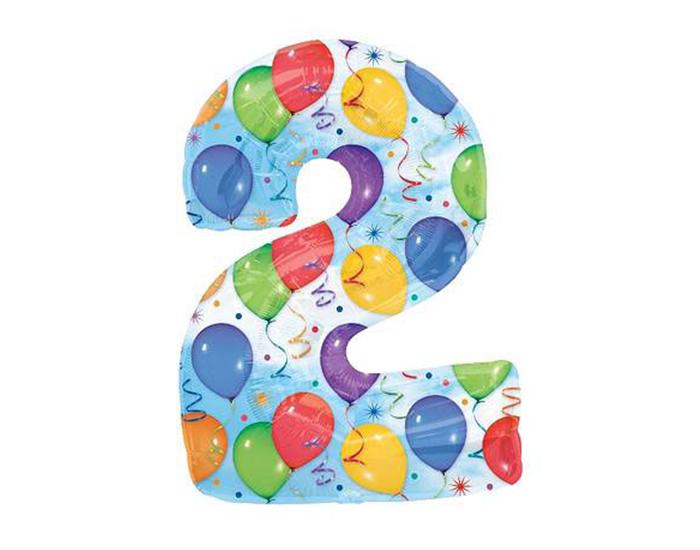 12
2
10
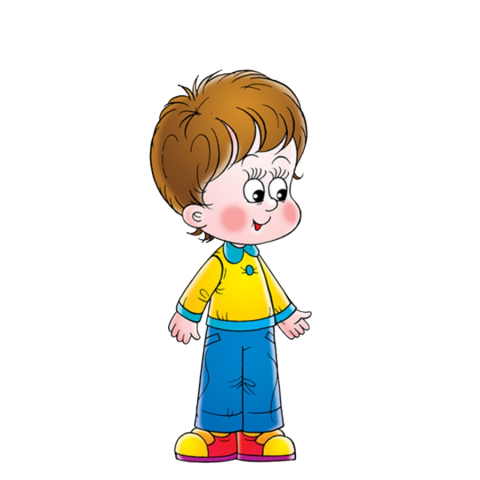 10
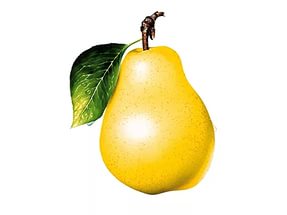 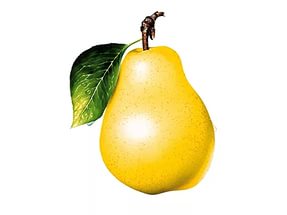 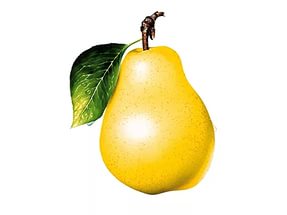 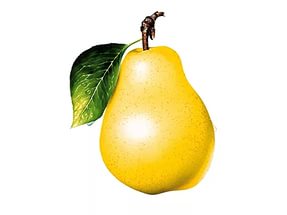 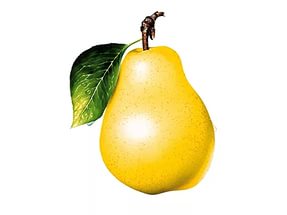 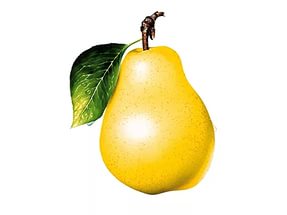 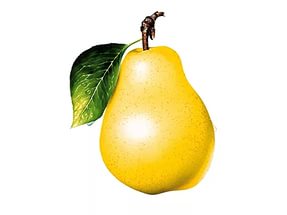 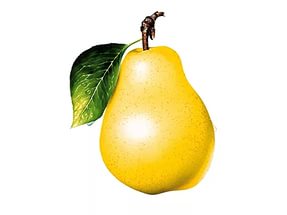 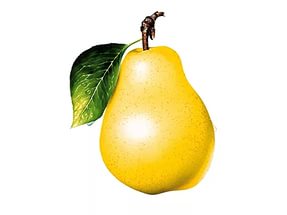 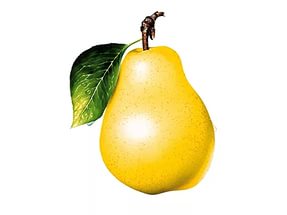 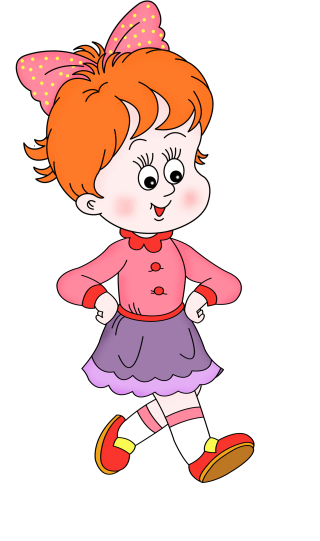 2
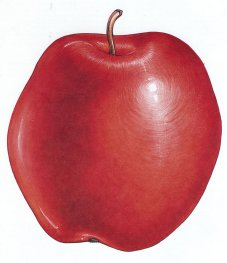 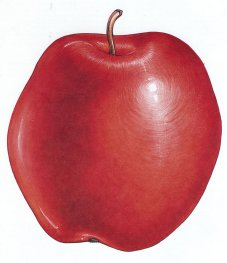 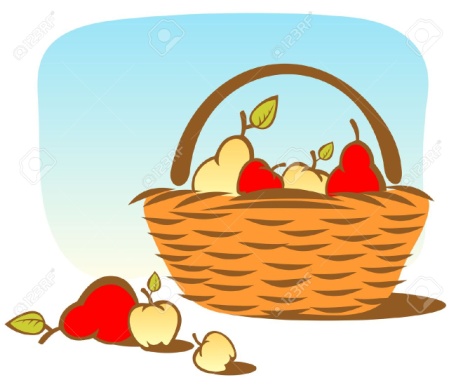 12
+
=
2
12
10
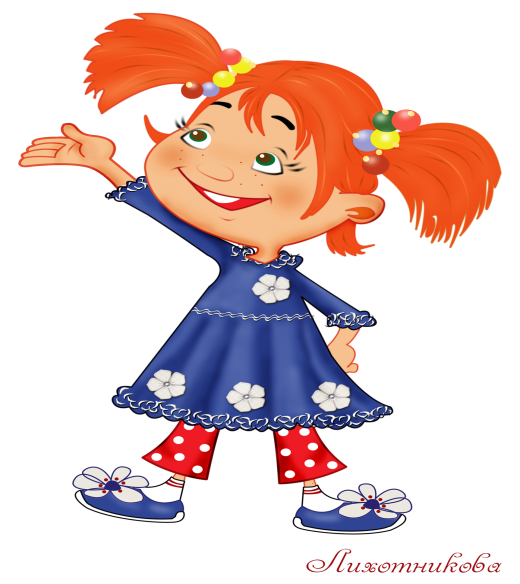 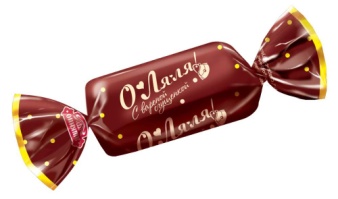 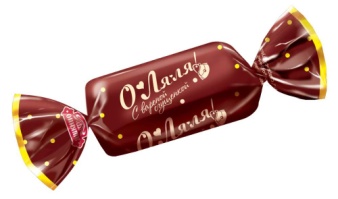 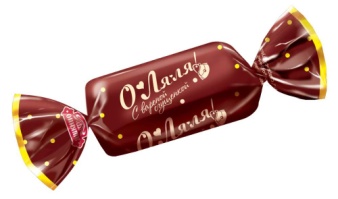 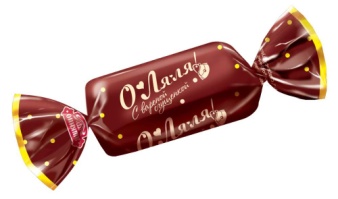 =
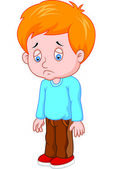 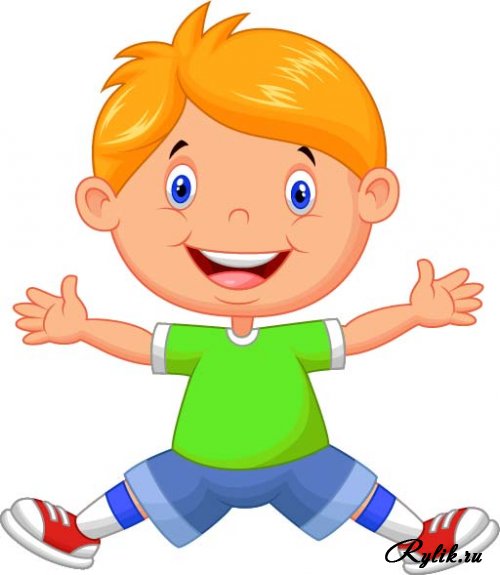 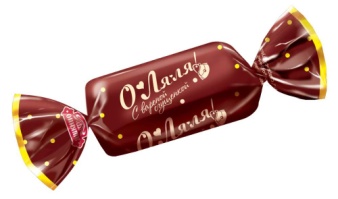 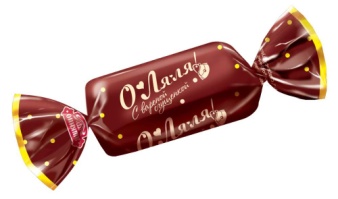 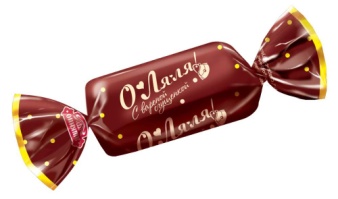 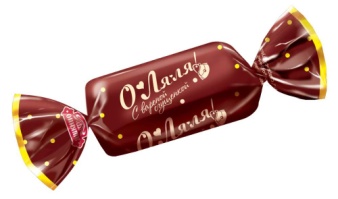